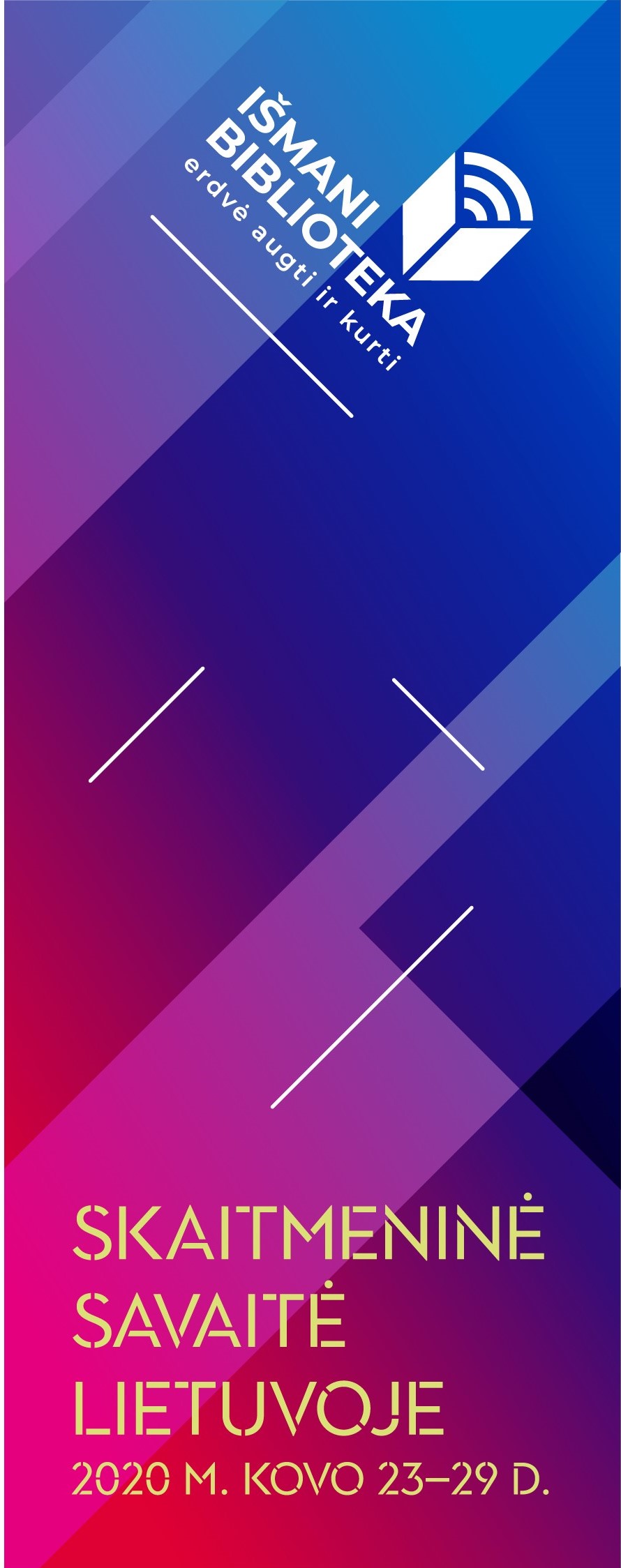 Praktinis užsiėmimasFAKTAS AR MITAS? KAIP ATPAŽINTI MELAGINGĄ INFORMACIJĄ INTERNETE
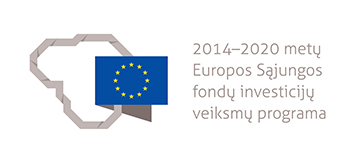 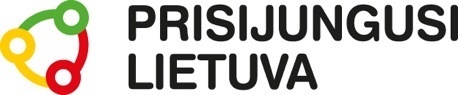 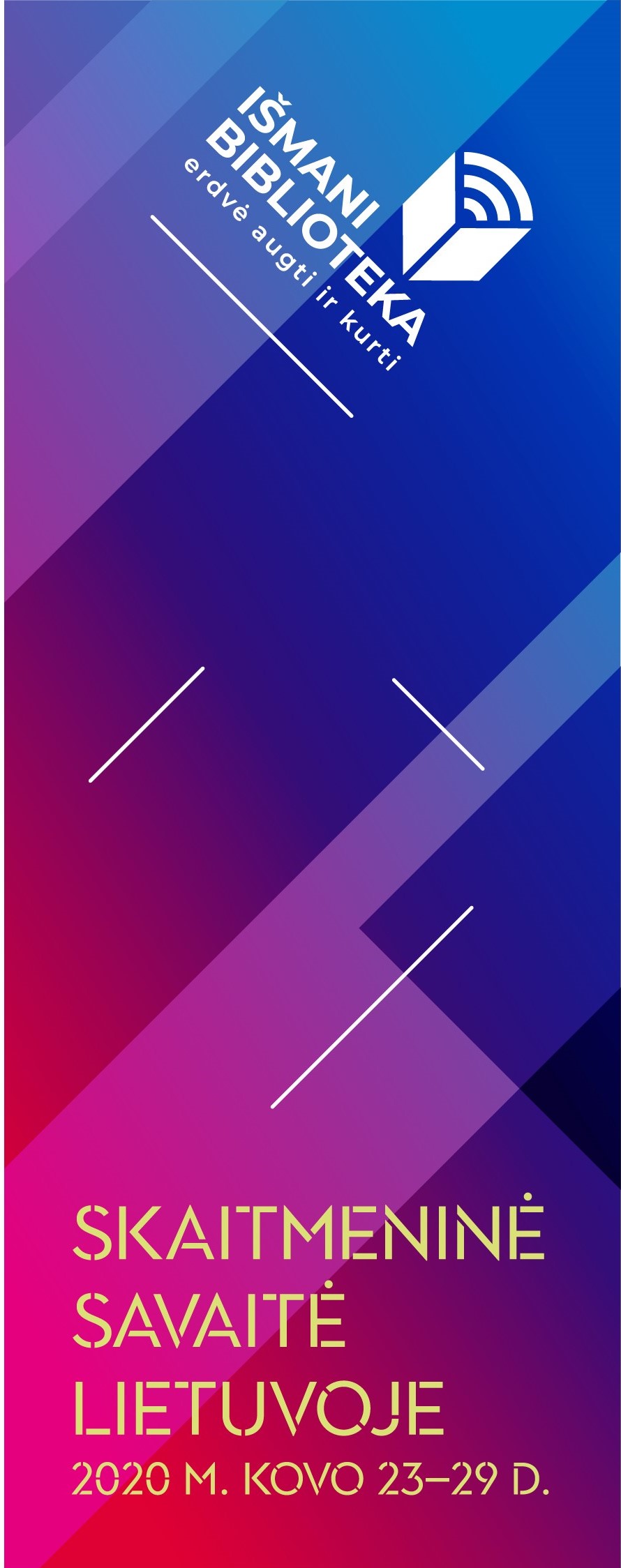 UŽDUOTIES ANKETA
ŽAIDIMO PRISTATYMAS
Veiklos turinys – praktinė užduotis, pakviesianti atkreipti dėmesį į gausybės informacijos šaltinių skirtumus. Po trumpo teorinės dalies pristatymo dalyviai bus pakviesti susėsti grupelėmis ir išsitraukti po vieną pavyzdį, kuriame bus nurodytas konkretus vaizdo siužetas ir jam skirtas klausimynas. Vienas iš siužetų bus patikimos informacijos pavyzdys. Baigę užduotį, dalyviai bus pakviesti diskusijoms ir aptarti rezultatus.
ĮJUNK KRITINĮ MĄSTYMĄ!
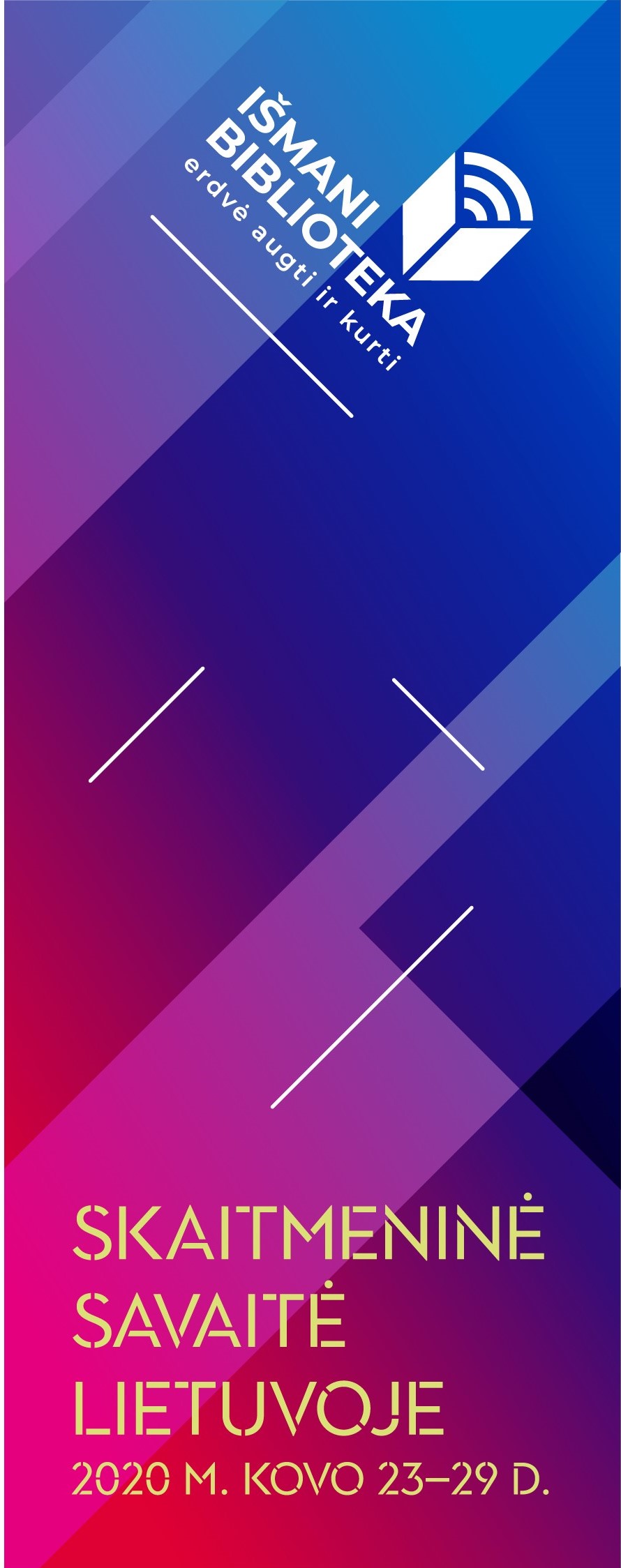 TEORINĖ DALIS I
Šiais laikais, kai internete pilna įvairiausios informacijos, vis dažniau kyla klausimas – kaip atskirti patikimą informaciją? Kuo galiu tikėti, o ko geriau neklausyti? 
Tokioje situacijoje yra svarbiausia kritiškai mąstyti ir neleisti pagundoms ir nepakartojamiems pasiūlymams jūsų suvilioti.
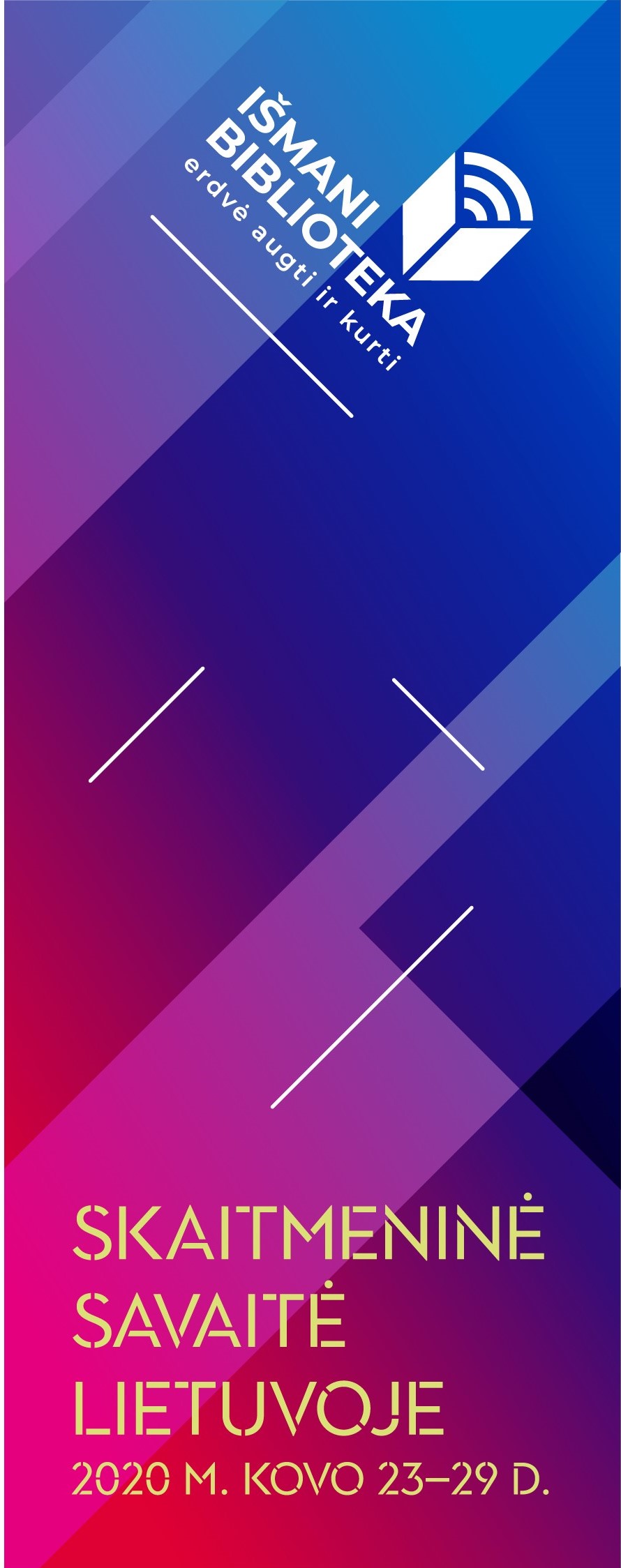 TEORINĖ DALIS II
Keletas patarimų, kada vertėtų pradėti abejoti vaizdo įrašo patikimumu.
Kalbėtojas vaizdo įraše nesiremia jokiais patikrinamais informaciniais šaltiniais.
Šiame vaizdo įraše parodoma tik keletas ištraukų iš žinių reportažo ar panašiai. Bandoma „ištraukti“ žodžius iš konteksto.
Nėra pateikiama jokia oficiali statistika. Ypač kalbant apie globalius klausimus, kaip virusai, pensijos, atlyginimai ir kita.
Yra kalbinamas tik vienas „ekspertas“. Nepateikiamas oponuojančios pusės komentaras. Visada jeigu kyla klausimų, informaciją patikrinkite kitose svetainėse. 
Geriausia pasitikėti oficialiais vaizdo, žinių reportažais, patikimose institucijose dirbančių specialistų interviu.
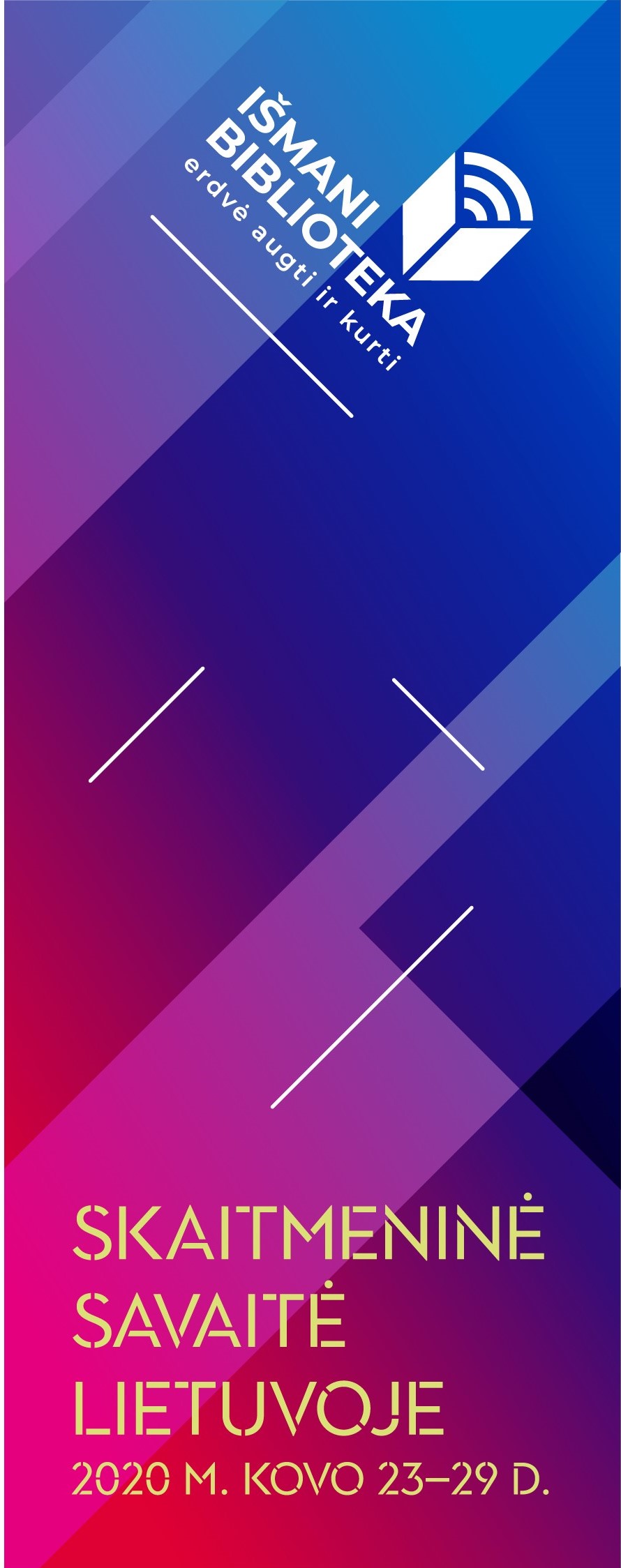 TAISYKLĖS I
Prieš pradedant dalyviams pristatoma užduotis.

Trumpai išdėstoma užsiėmimo teorinė dalis.

Į užsiėmimą atvykę dalyviai suskirstomi į mažas grupeles po 2-3 dalyvius. Asmenų skaičius grupėse gali kisti, atsižvelgiant į lankytojų skaičių. Viso sudaromos 5 grupės.

Vienai grupei turėtų būti skirtas vienas užduočių lapas.

Užduotims atlikti, kiekvienai grupei bus reikalingas kompiuteris su interneto prieiga.
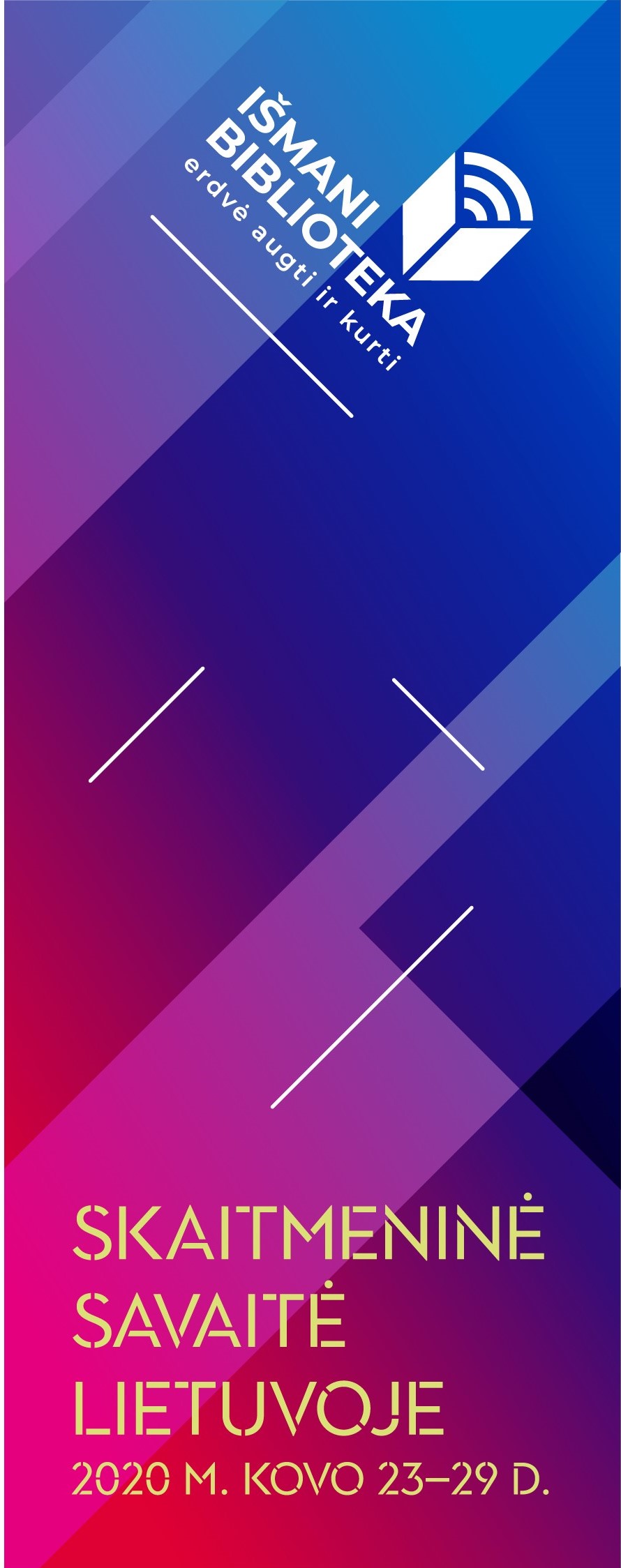 TAISYKLĖS II
Dalyviai kviečiami pagal duotas instrukcijas susirasti vaizdo įrašą, jį peržiūrėti ir atsakyti į pateiktus klausimus.  
Užduočiai atlikti dalyviams suteikiama 20 min. Reaguoti pagal auditorijos poreikius.
Užsiėmimo pabaigoje vedėjas kviečia auditoriją aptarti kiekvieną atvejį. Prieš kiekvienos komandos atsakymus kartu pažiūrimas ištrauktas vaizdo įrašas. Išklausomi grupių atsakymai. Esant poreikiui – atsakymai papildomi.
Dar kartą akcentuojami esminiai momentai, kaip atsirinkti tinkamą informaciją.
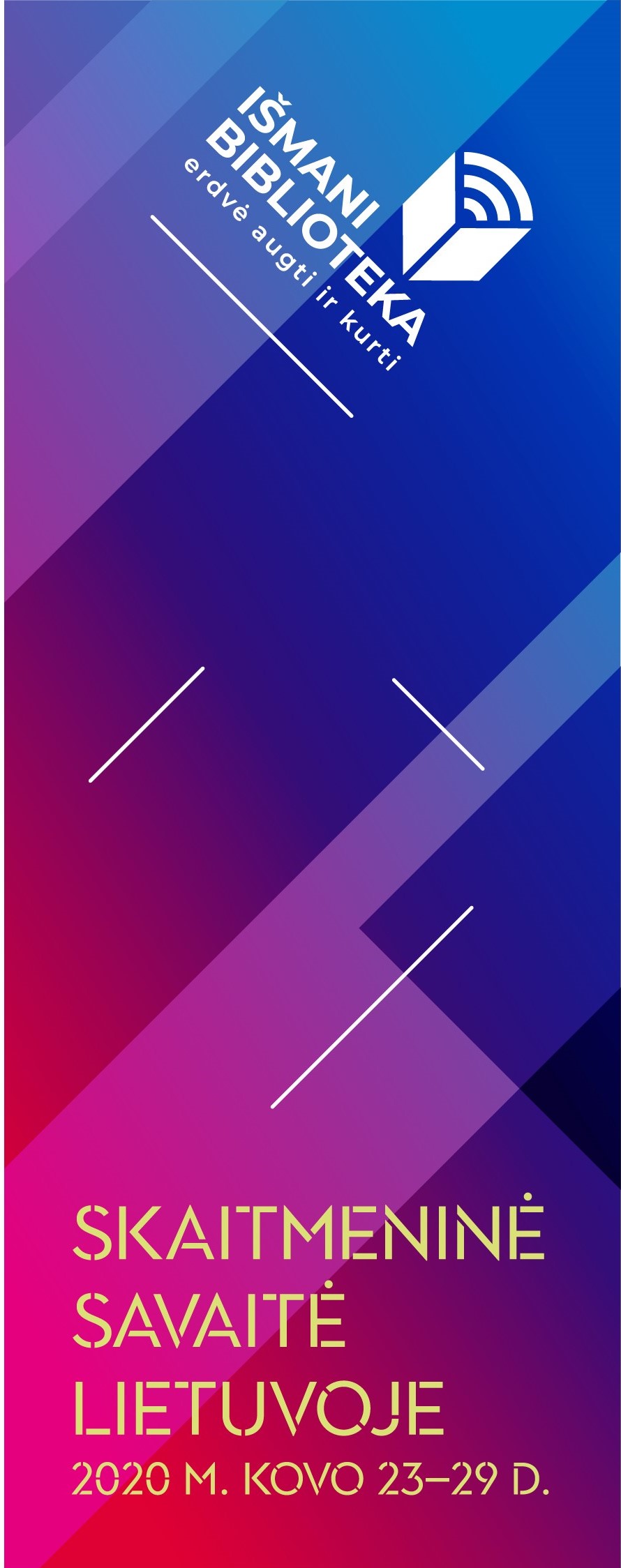 SĖKMĖS!
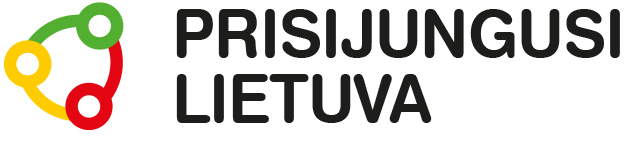 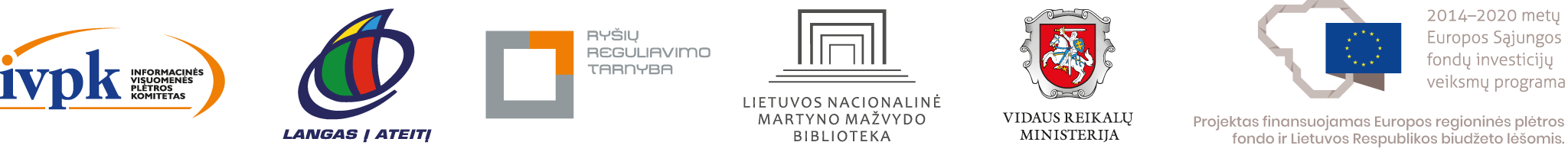